My Room Is not Big but 
I Like It
3.
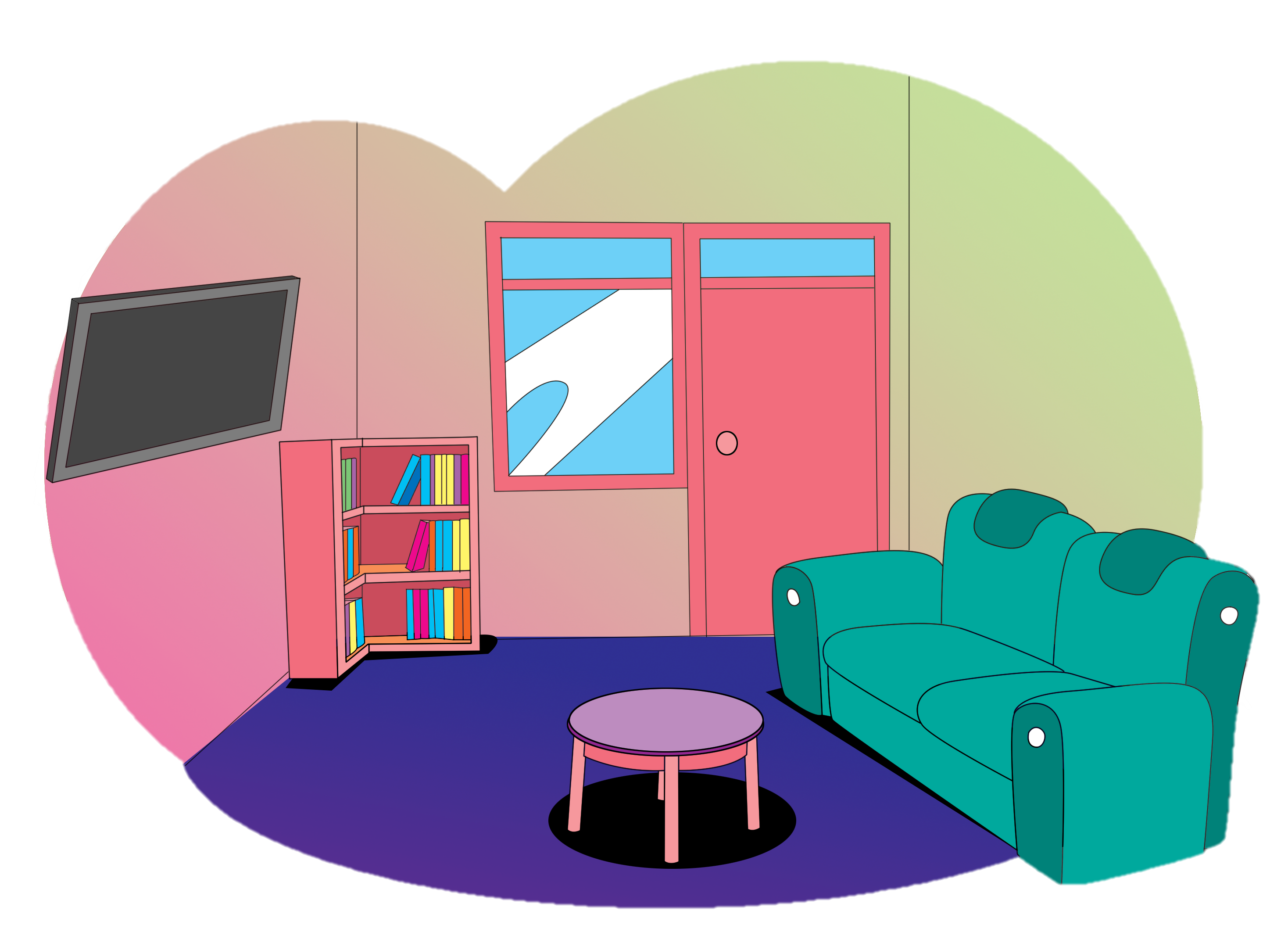 Ask and tell about locations
Describe a living room
Give instructions
Theme: My Living Room
Read aloud.
B.
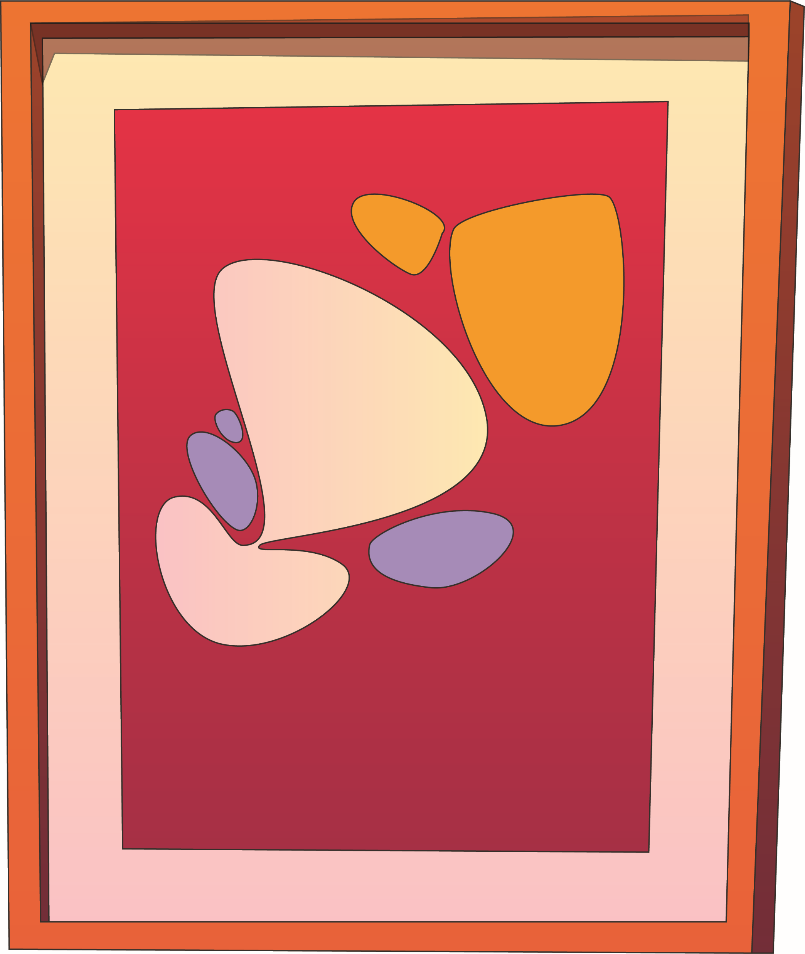 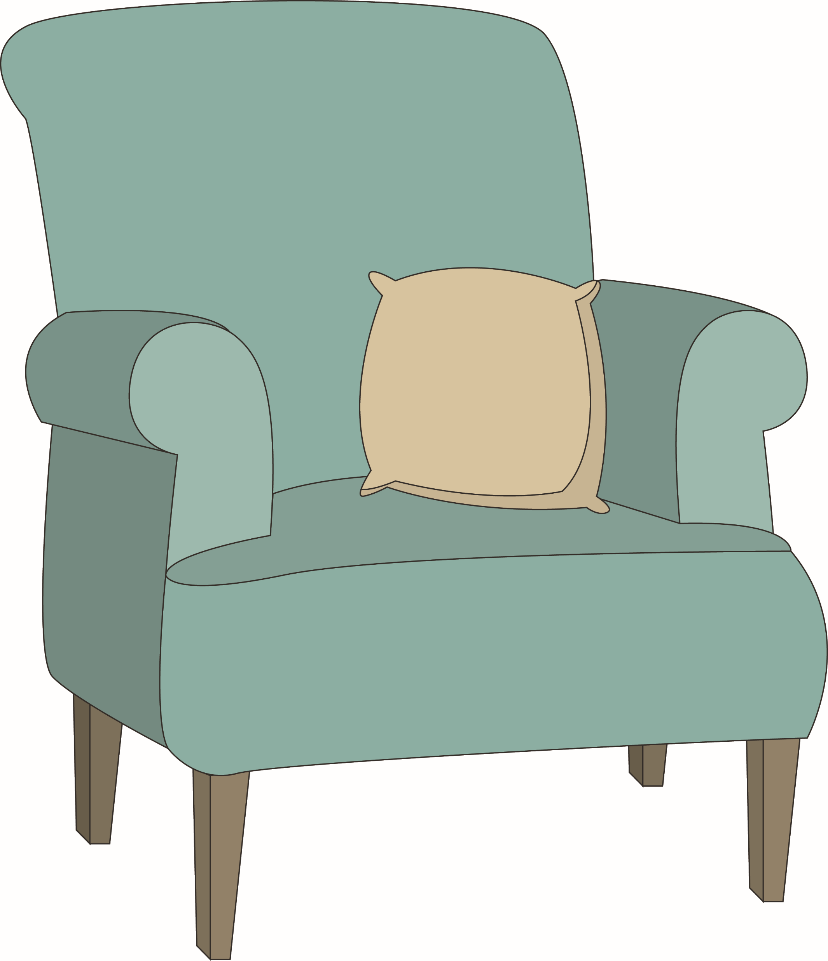 an armchair
a painting
Read aloud.
B.
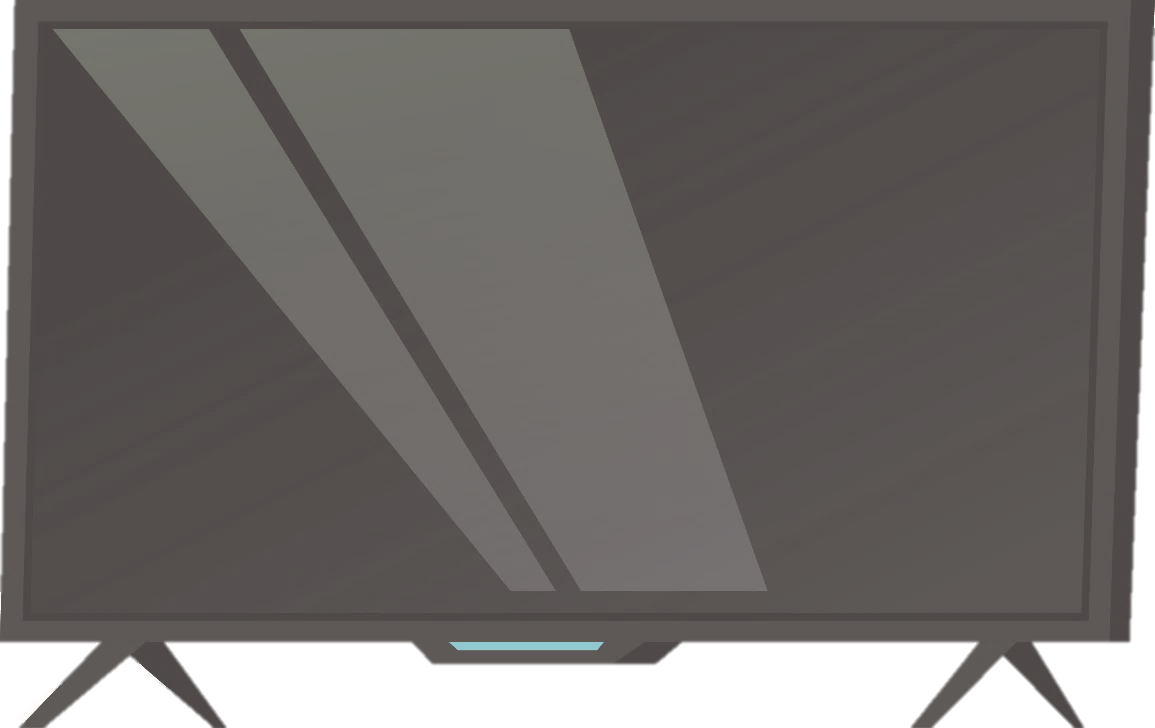 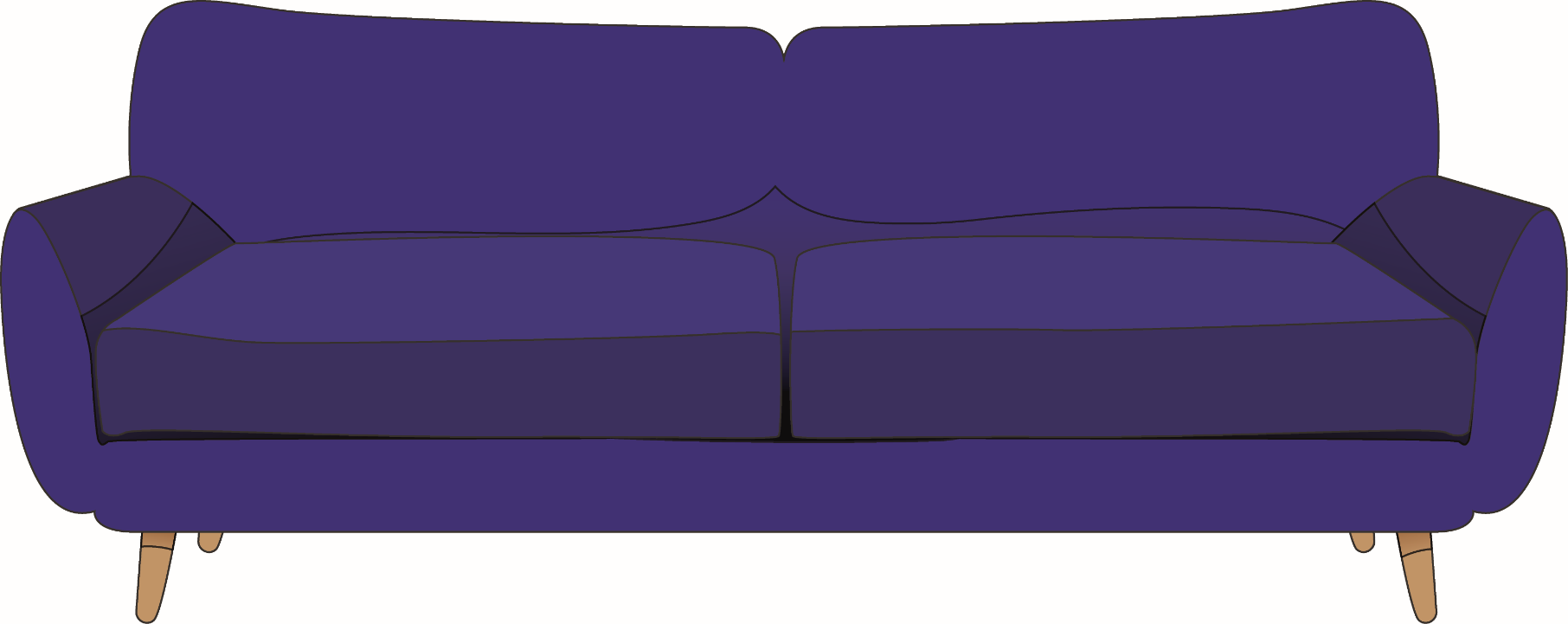 a sofa
a TV
Read aloud.
B.
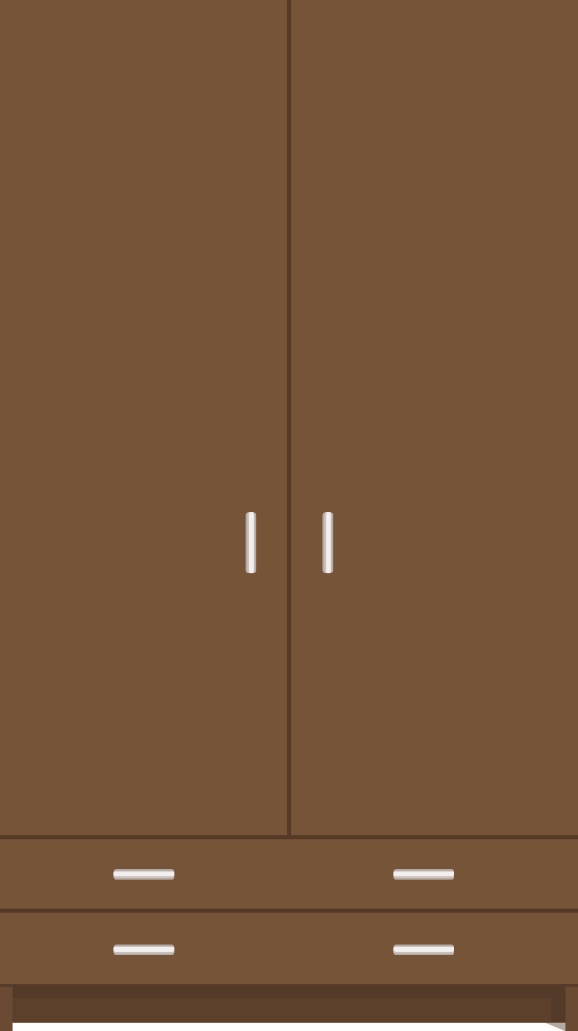 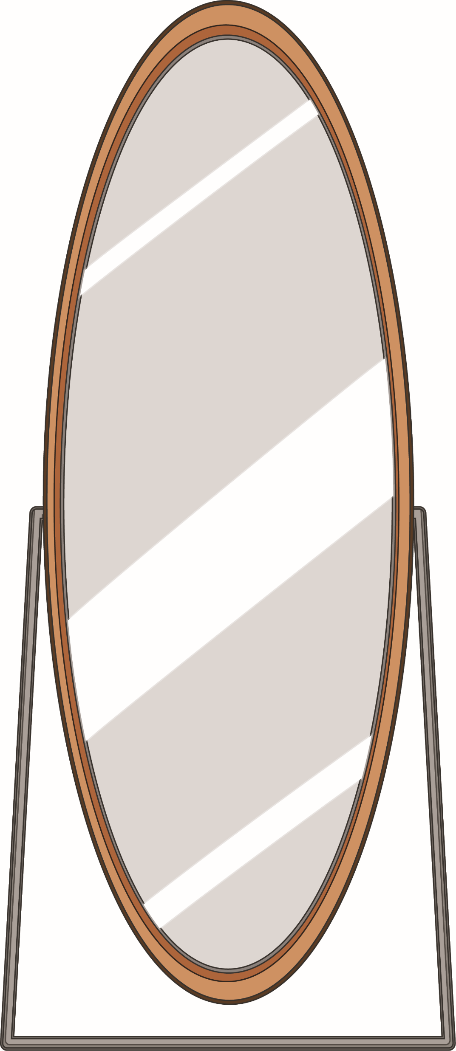 a cupboard
a mirror
Read aloud.
B.
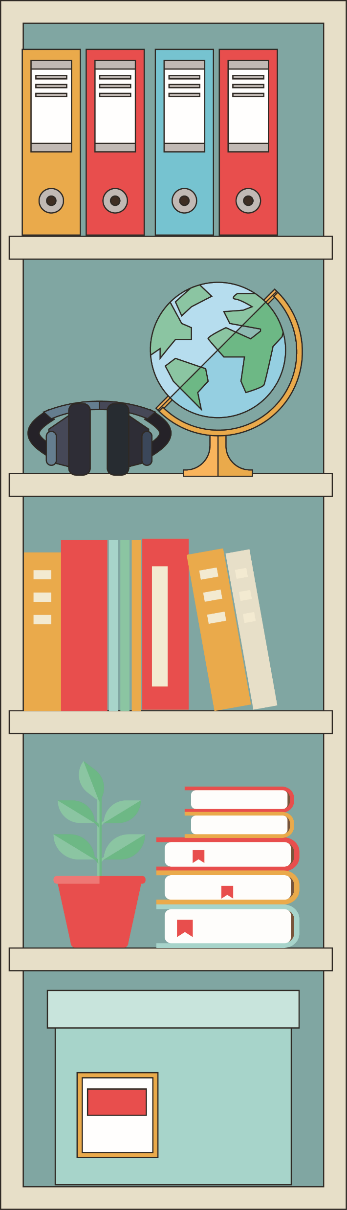 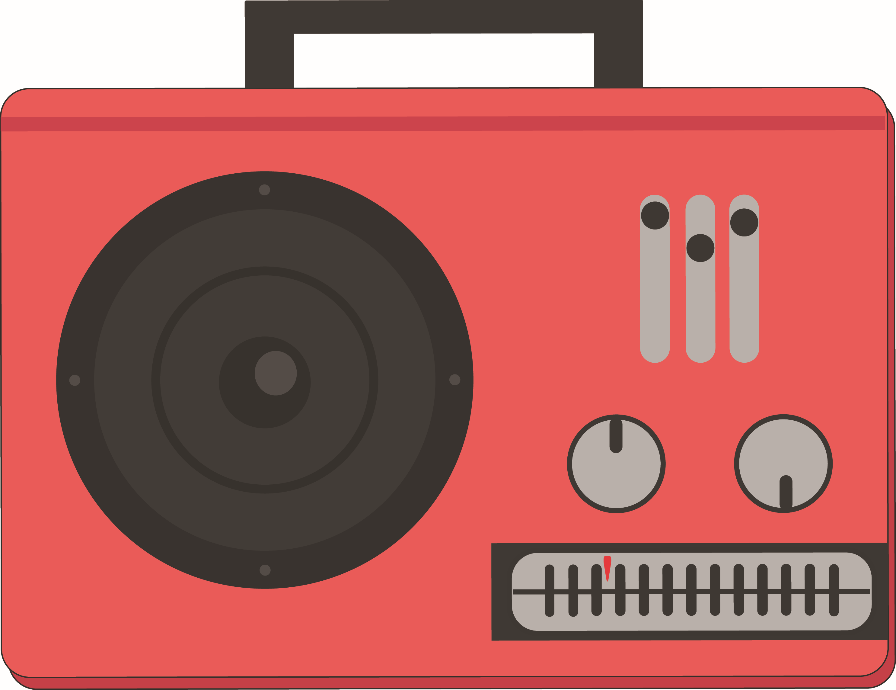 a radio
a bookcase
Say a chant.
C.
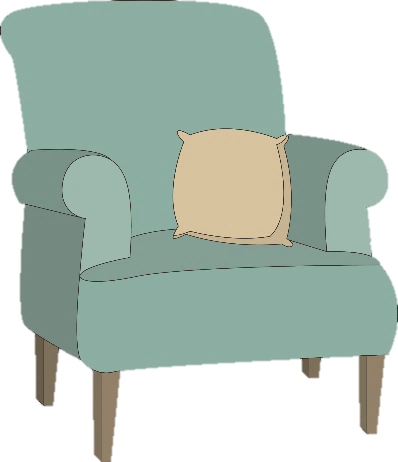 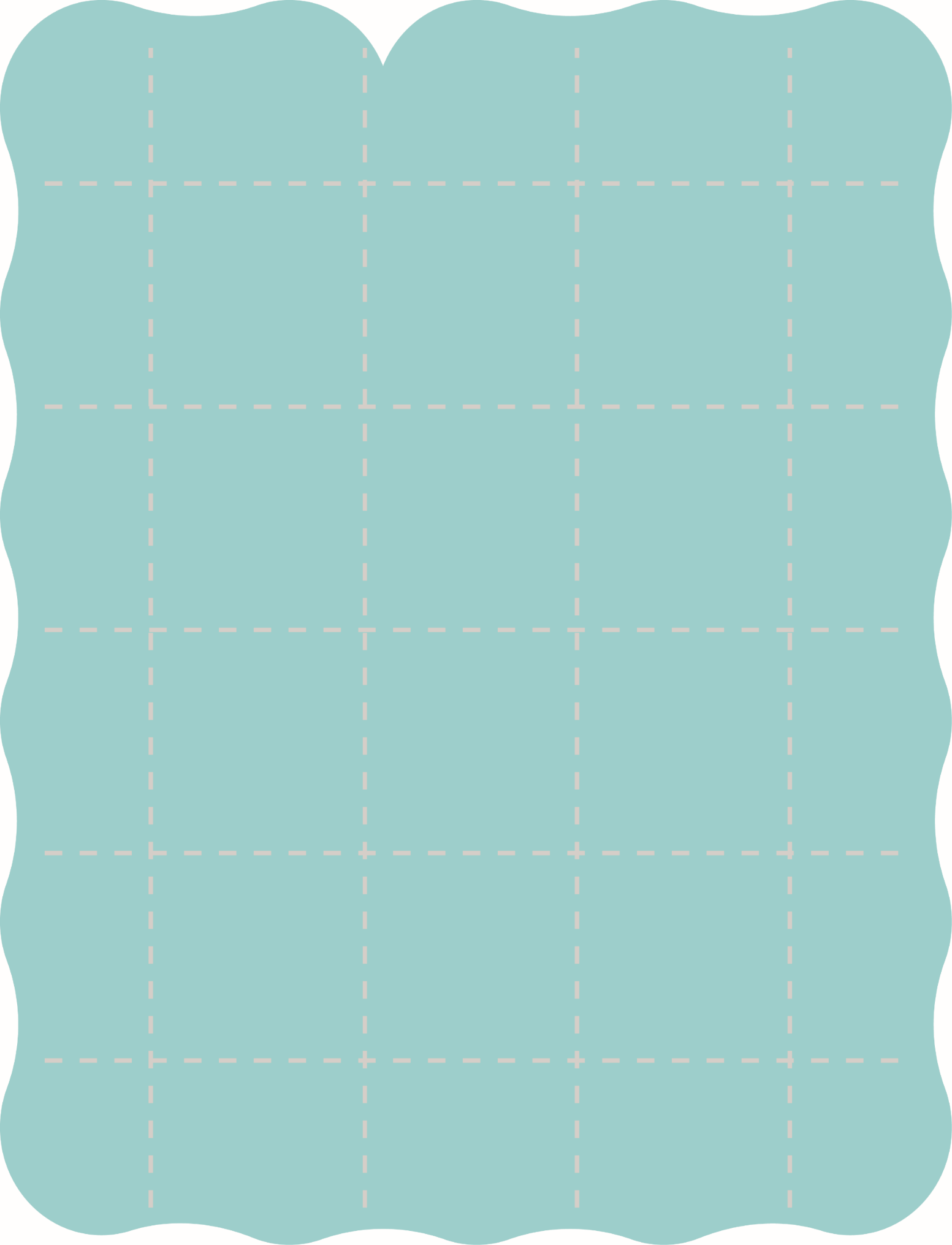 Living Room

Door
Window
Sofa
Armchair
TV 
Picture

That’s my living room.
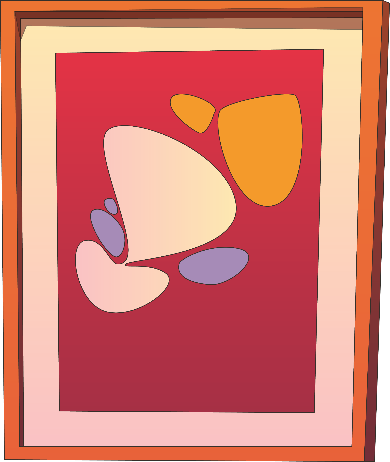 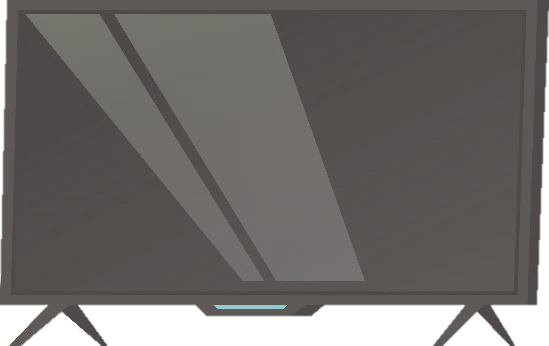 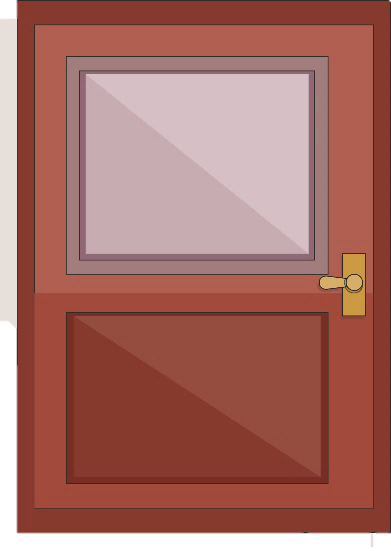 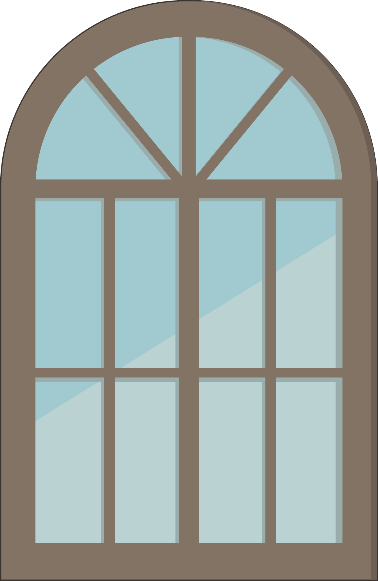 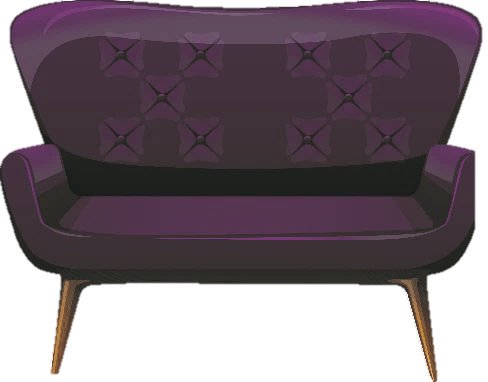 [Speaker Notes: lukisan sama jendelanya kroak]
Play a memory game.
G.
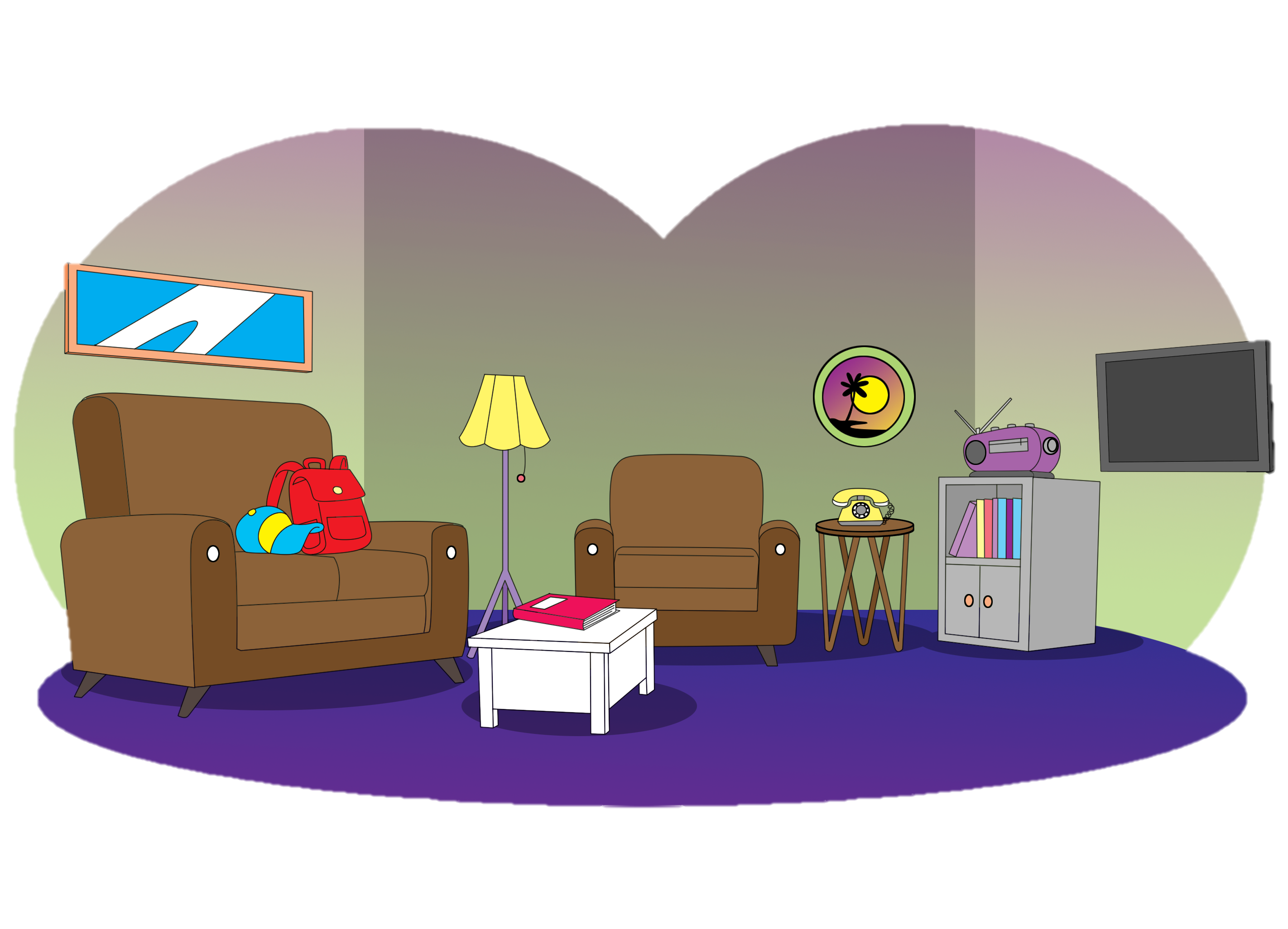 There’s a mirror on the wall.
No, there aren’t.
There are two armchairs beside the table.
Yes, there is.
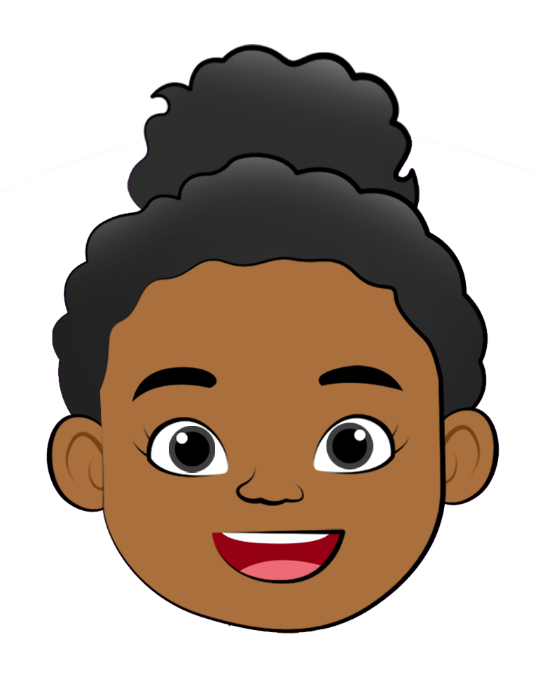 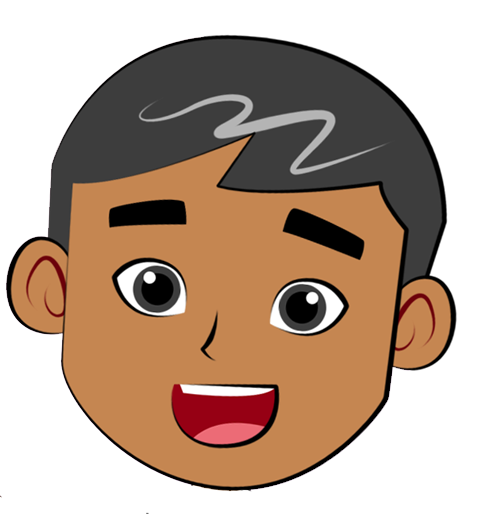 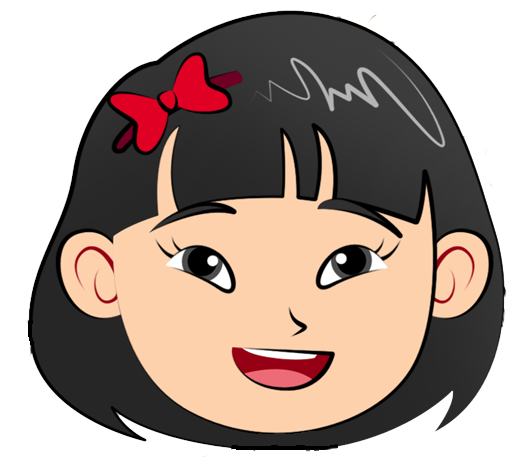 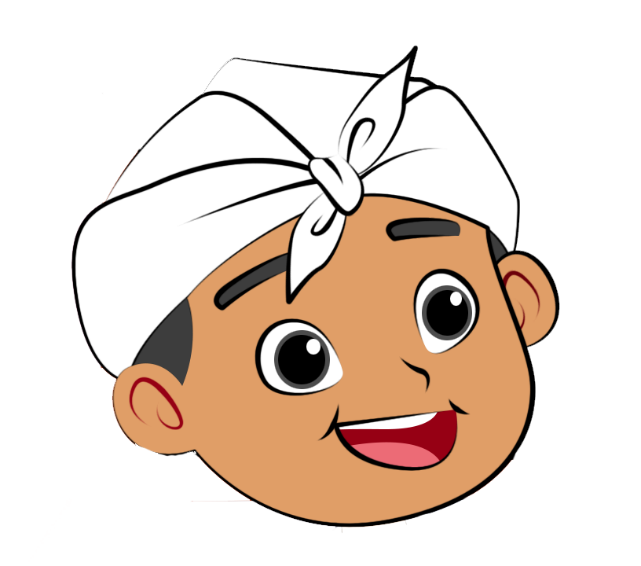 Listen and do.
H.
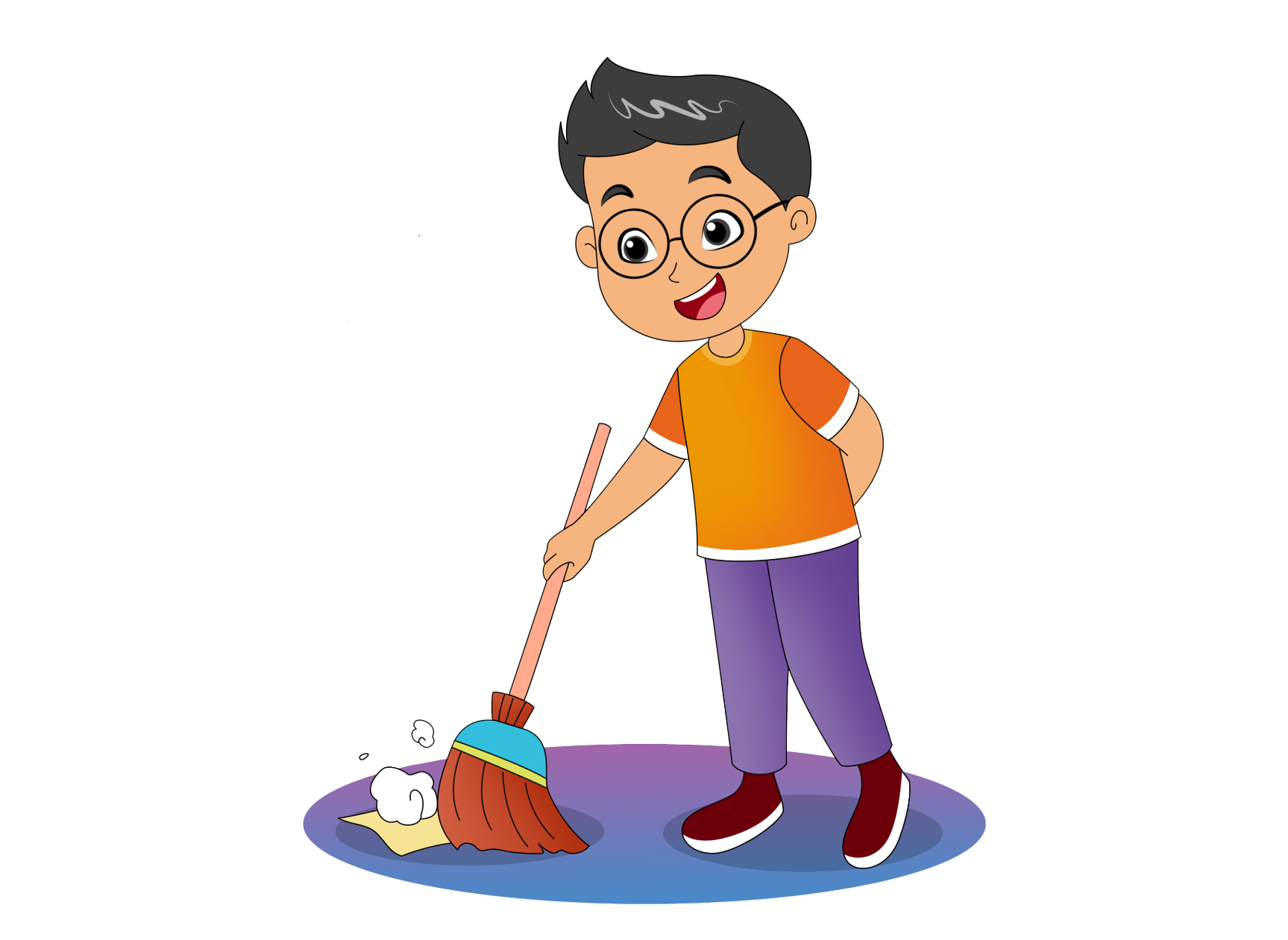 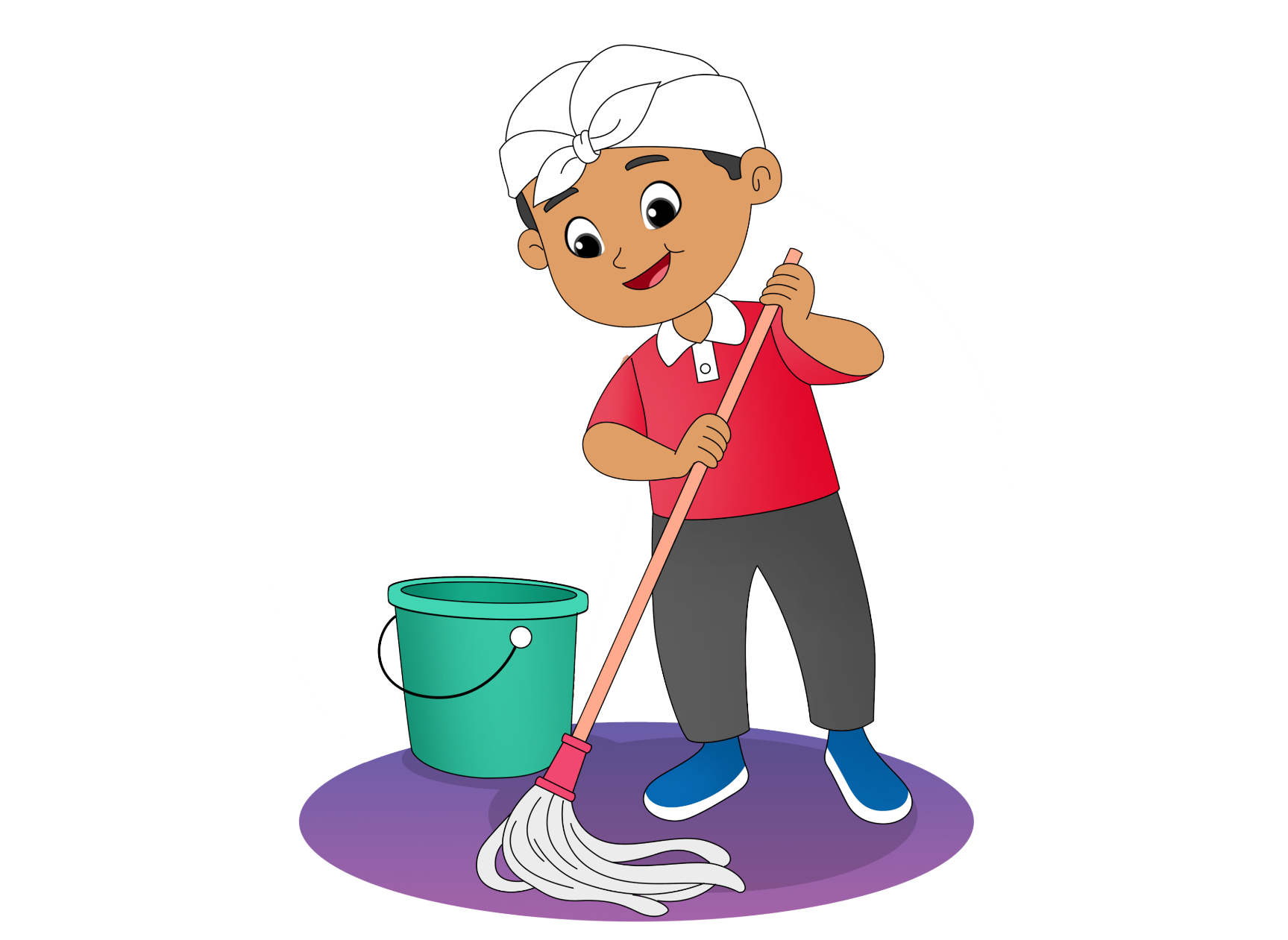 Sweep the floor.
Mop the floor.
Listen and do.
H.
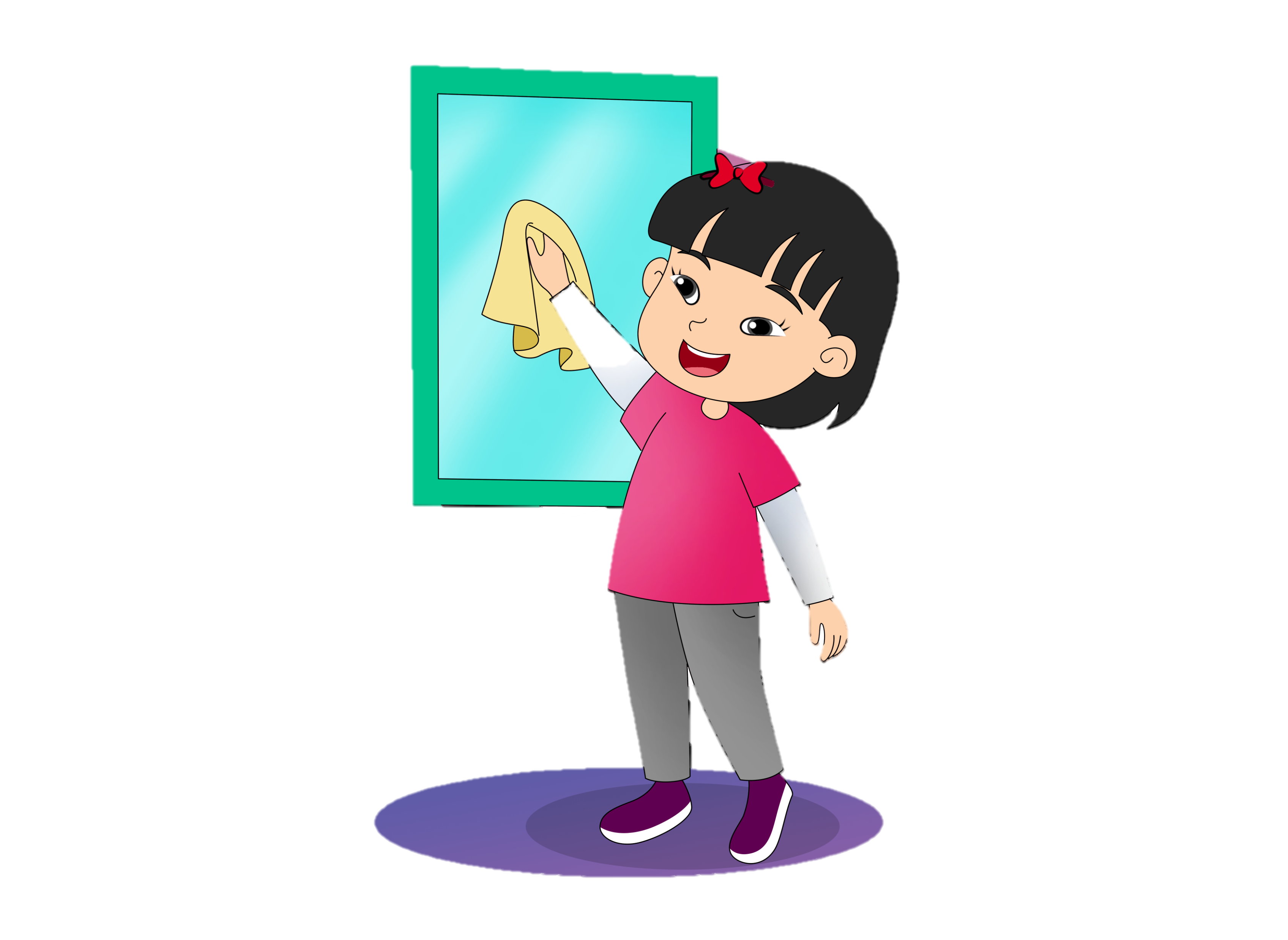 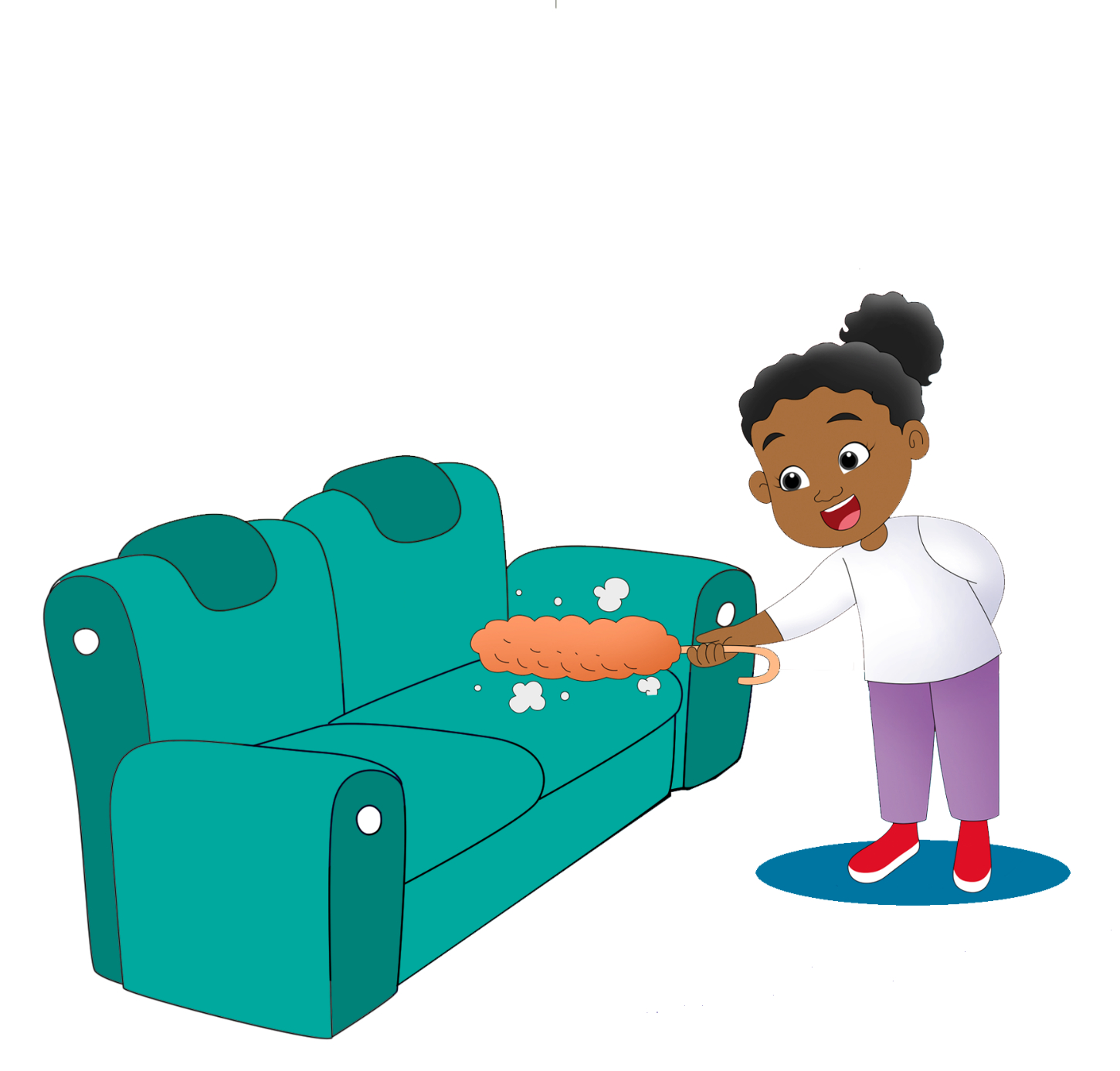 Dust the sofa.
Clean the window.
Read aloud.
J.
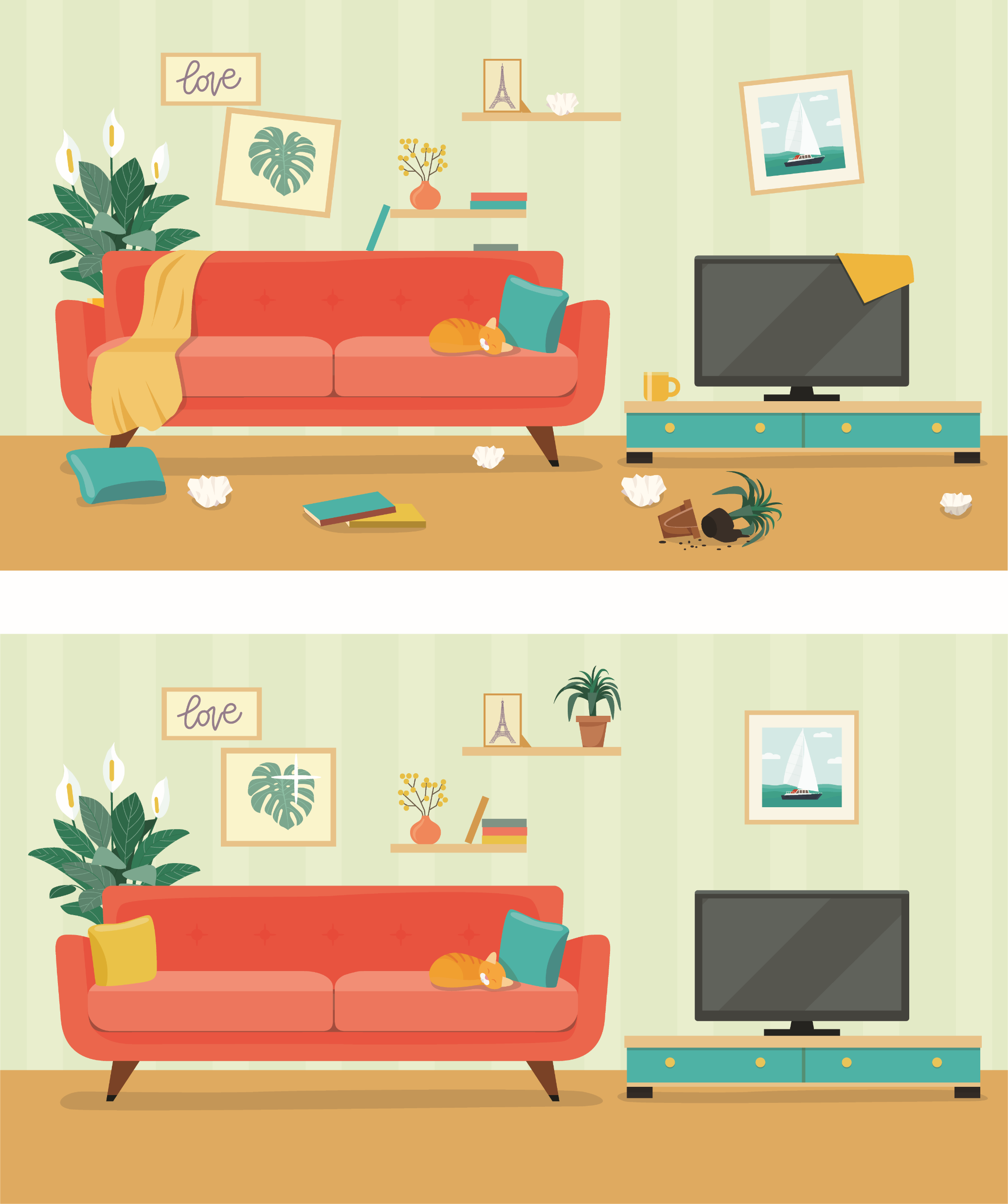 a tidy living room
Read aloud.
J.
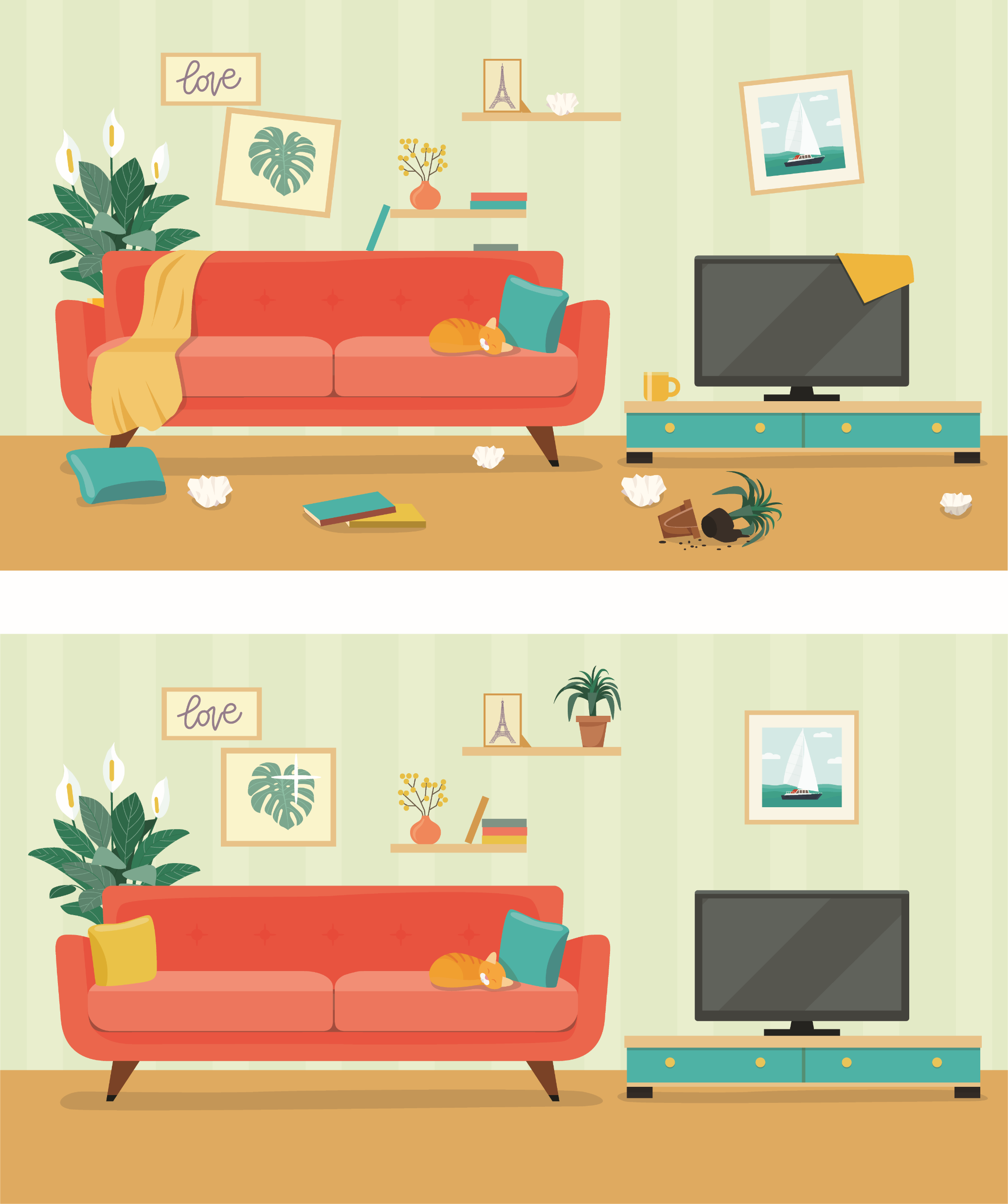 a messy living room
View and sing.
L.
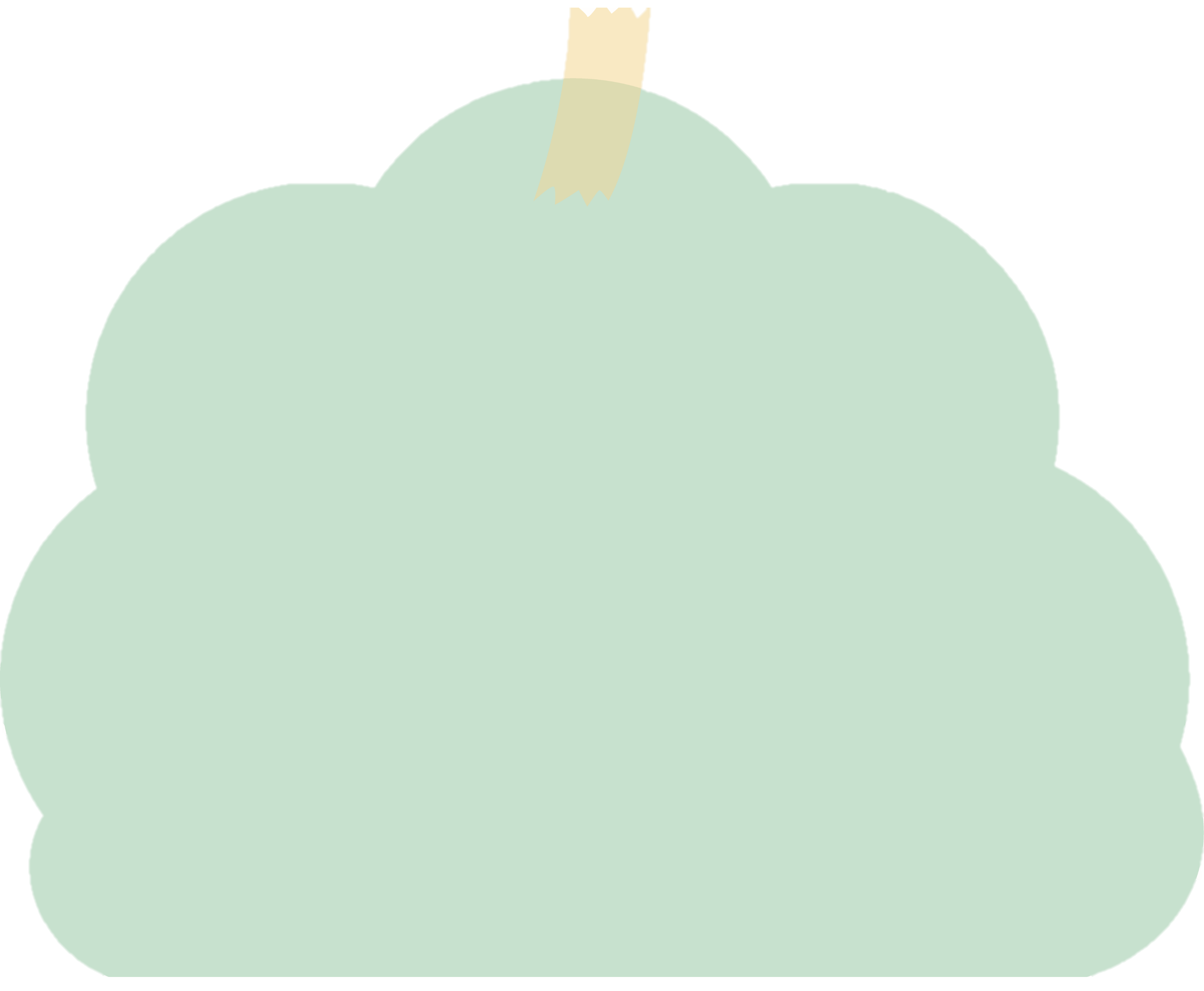 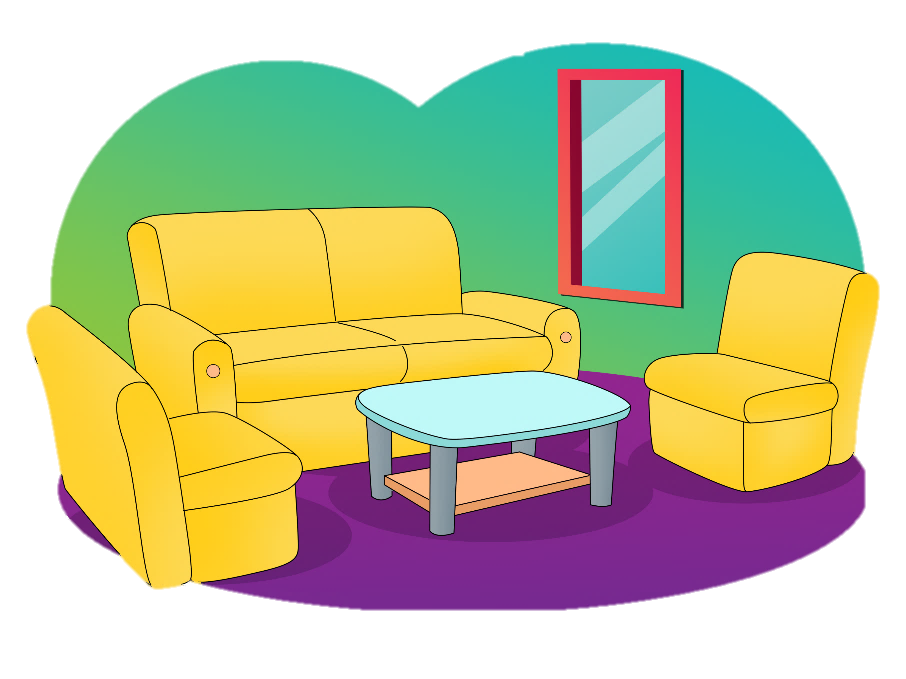 Living Room

It’s a tidy living room,
living room, living room.
Big sofa, table, and chairs,
What a tidy room!

It’s a messy living room, 
living room, living room.
Purple window, TV, and red doors,
What a messy room!
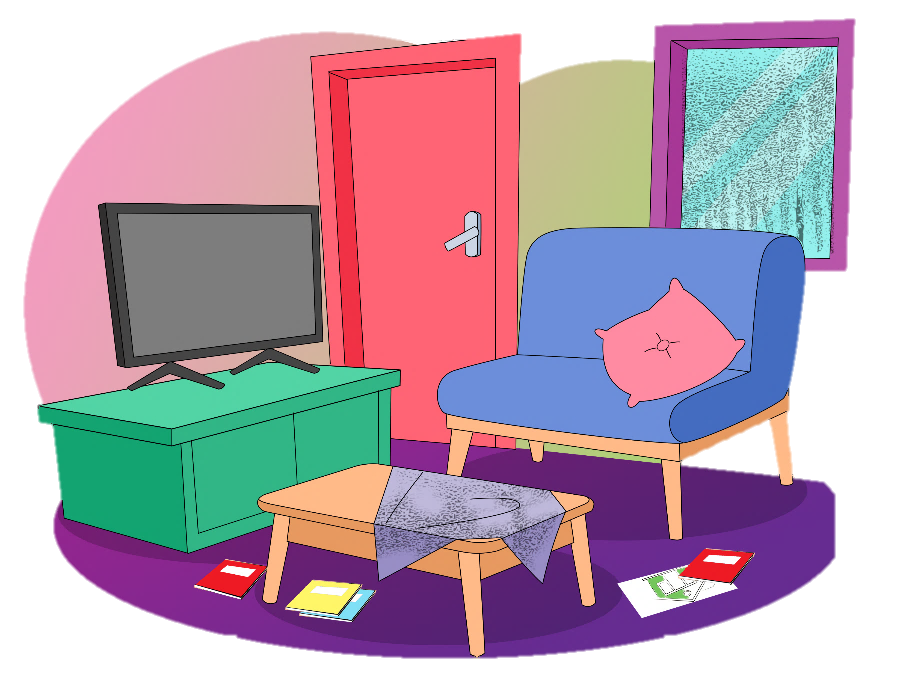 Read for fun.
N.
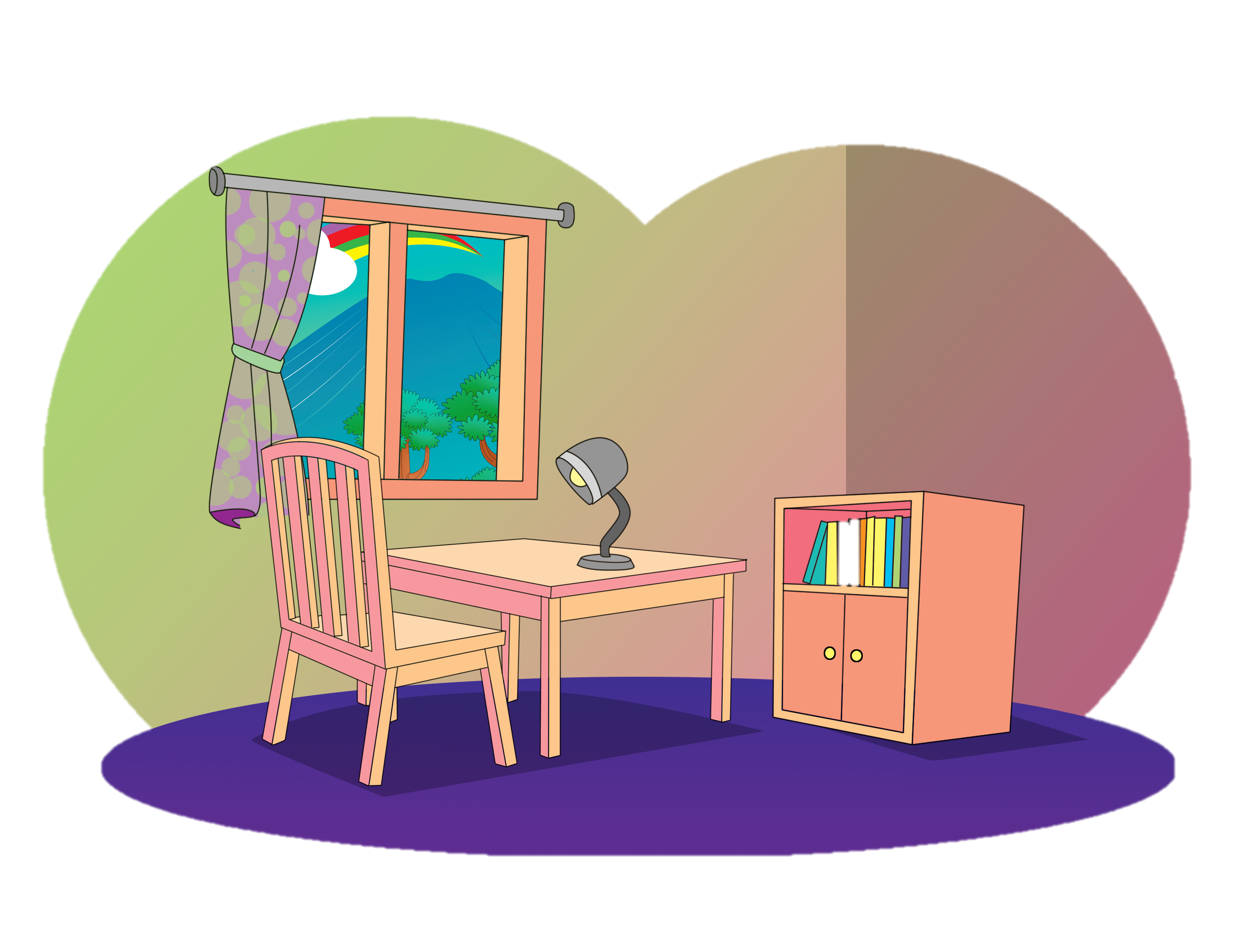 My Room

Look, this is my room. It has a window. I can see outside through the window. There is a desk below the window. I usually study at the desk. I have a lamp on the desk. I use the lamp when it is dark. Near the desk there is a small bookcase. I keep my books there. My room is not big but I like it.